«Моя математика» 1 класс
Урок 98
Тема урока: «Сложение и вычитание в пределах 20»
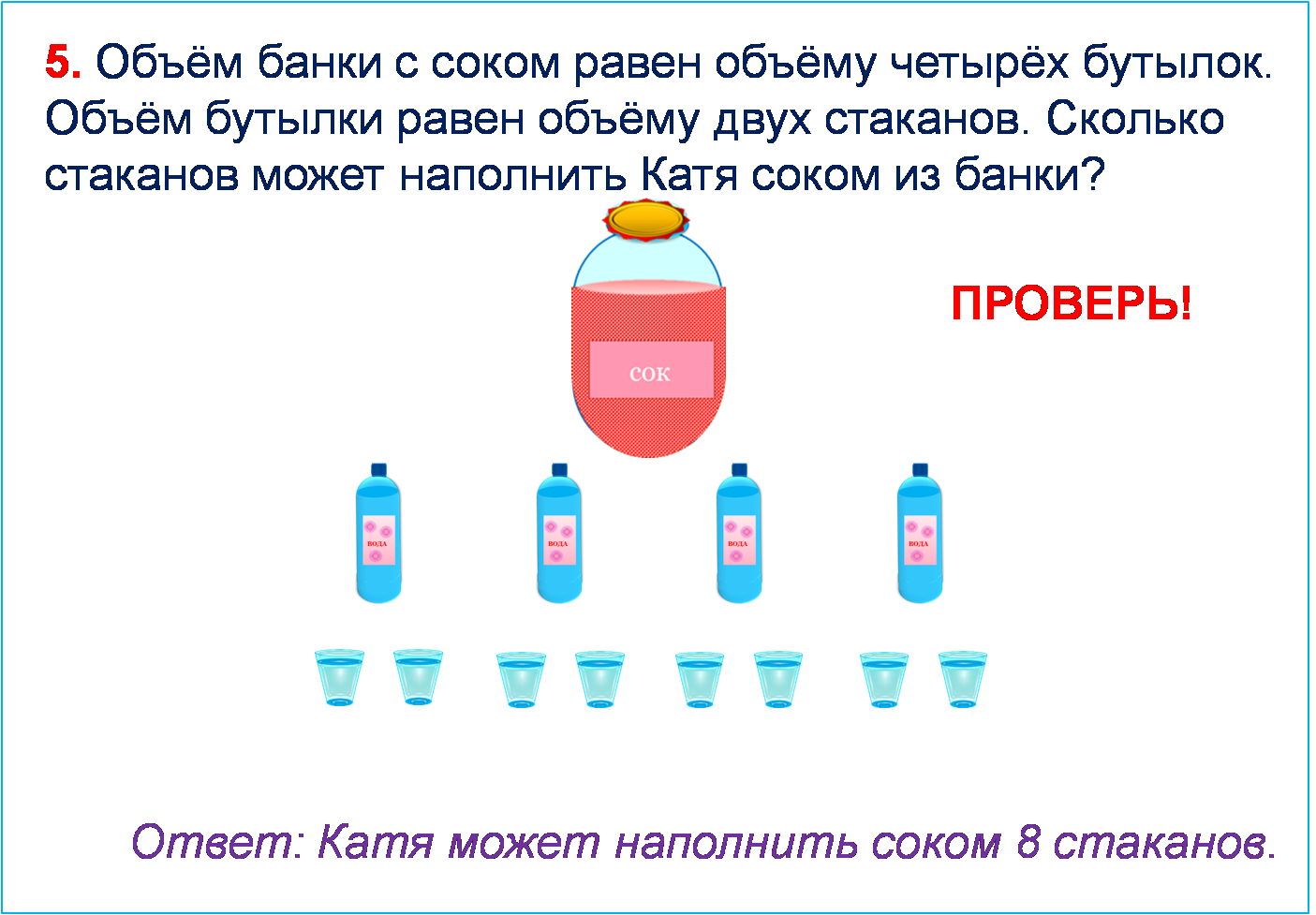 Автор презентации
Татузова Анна Васильевна
http://avtatuzova.ru
учитель 
начальных классов 
г. Москва
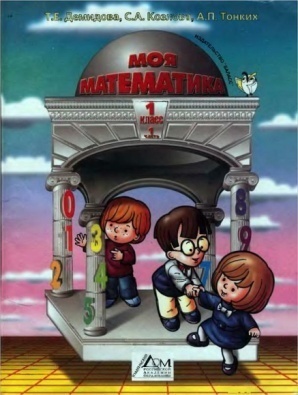 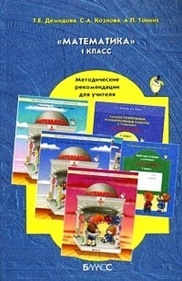 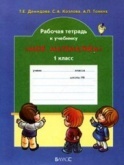 Советы учителю.
Презентация к уроку составлена на основе заданий, расположенных в учебнике. Рекомендую открыть учебник на странице с данным уроком, прочитать задания и просмотреть их в данной презентации в режиме демонстрации.
Внимание!
Некоторые задания можно выполнять интерактивно. Например, продолжить ряд, сравнить или вставить пропущенные числа.  Для этого презентацию надо перевести в режим редактирования.
Урок 98. Сложение и вычитание в пределах 20
МАТЕМАТИКА
1. Какие из этих чисел больше 7?
Запиши их в порядке убывания.
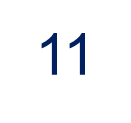 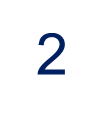 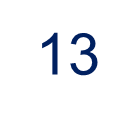 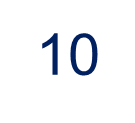 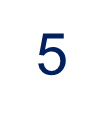 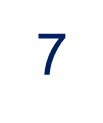 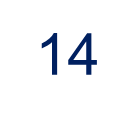 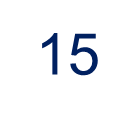 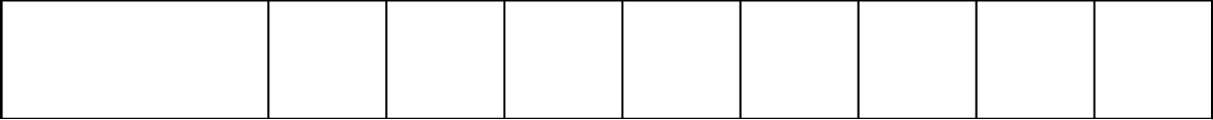 Числа > 7
 Расскажите, на сколько каждое из этих чисел больше 7.
На сколько > 7
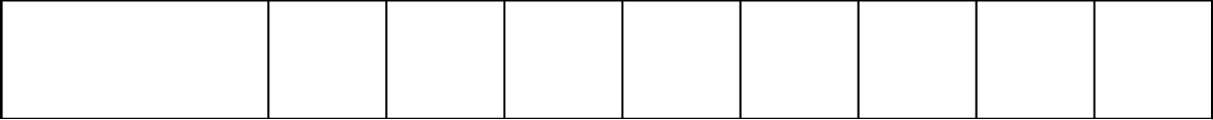 Внимание!
Данное задание можно выполнить интерактивно. Для этого презентацию надо перевести в режим редактирования.
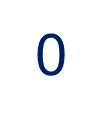 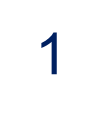 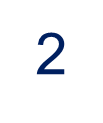 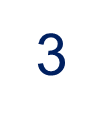 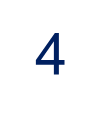 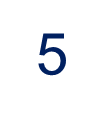 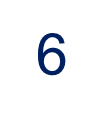 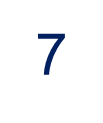 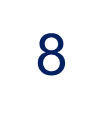 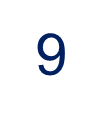 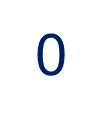 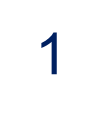 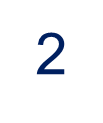 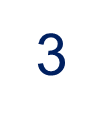 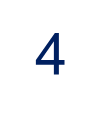 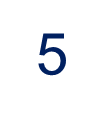 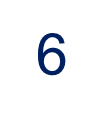 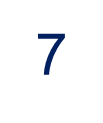 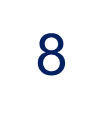 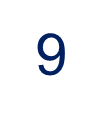 Урок 98. Сложение и вычитание в пределах 20
МАТЕМАТИКА
1. Какие из этих чисел больше 7?
Запиши их в порядке убывания.
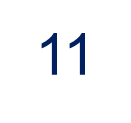 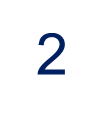 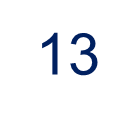 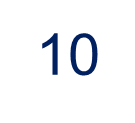 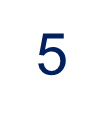 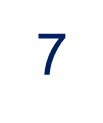 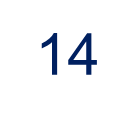 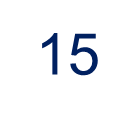 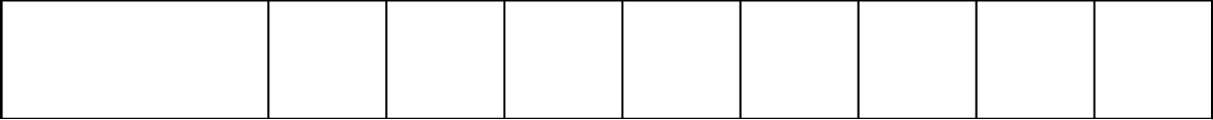 Числа > 7
 Расскажите, на сколько каждое из этих чисел больше 7.
На сколько > 7
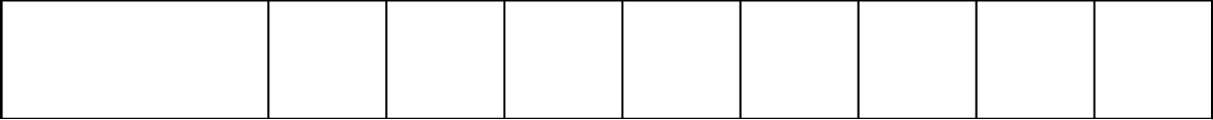 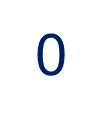 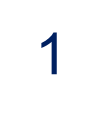 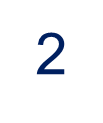 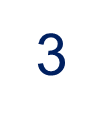 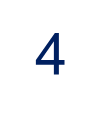 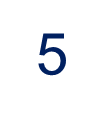 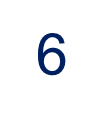 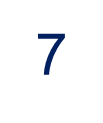 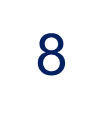 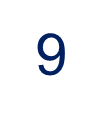 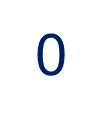 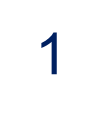 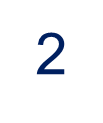 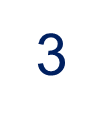 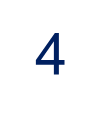 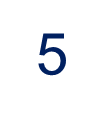 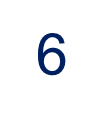 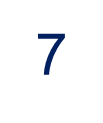 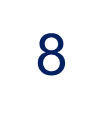 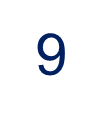 Урок 98. Сложение и вычитание в пределах 20
МАТЕМАТИКА
2. Найди значения выражений.
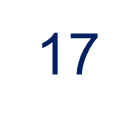 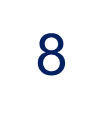 8  +  3  +  6  =
7  +  9  –  8  =
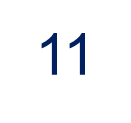 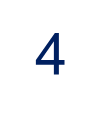 13  -  7  +  5  =
9  +  5  –  10  =
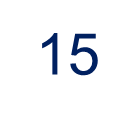 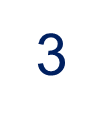 5  +  5  +   5  =
2  +  7  –  6  =
Внимание!
Данное задание можно выполнить интерактивно. Для этого презентацию надо перевести в режим редактирования.
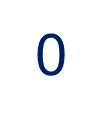 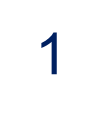 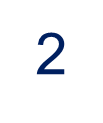 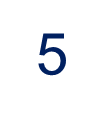 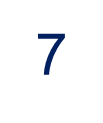 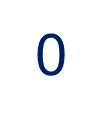 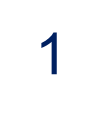 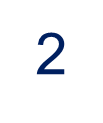 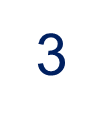 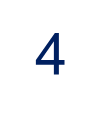 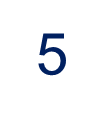 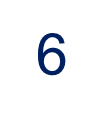 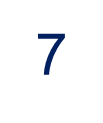 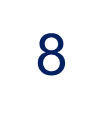 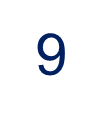 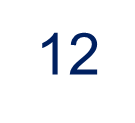 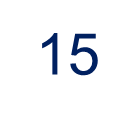 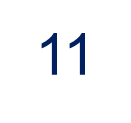 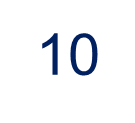 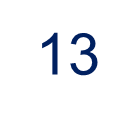 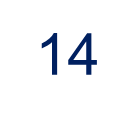 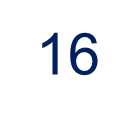 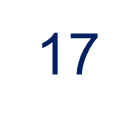 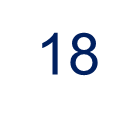 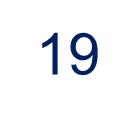 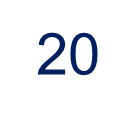 Урок 98. Сложение и вычитание в пределах 20
МАТЕМАТИКА
2. Найди значения выражений.
ПРОВЕРЬ!
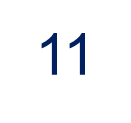 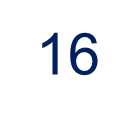 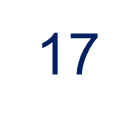 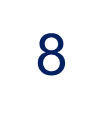 8  +  3  +  6  =
7  +  9  –  8  =
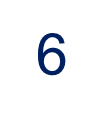 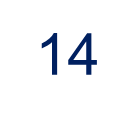 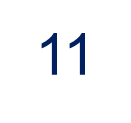 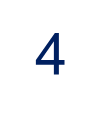 13  -  7  +  5  =
9  +  5  –  10  =
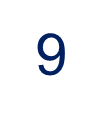 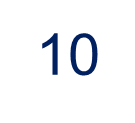 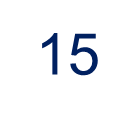 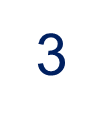 5  +  5  +   5  =
2  +  7  –  6  =
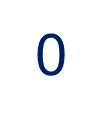 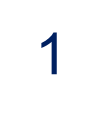 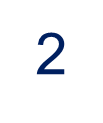 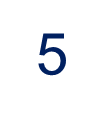 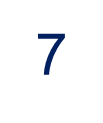 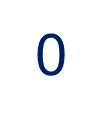 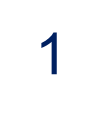 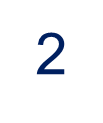 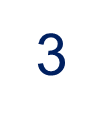 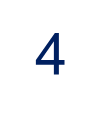 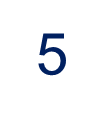 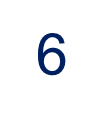 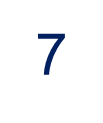 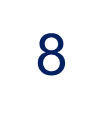 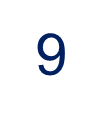 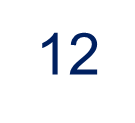 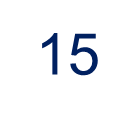 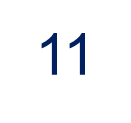 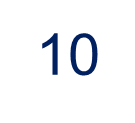 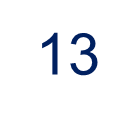 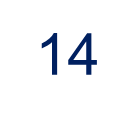 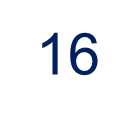 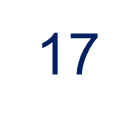 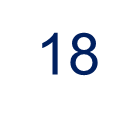 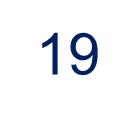 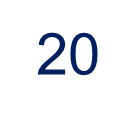 Урок 98. Сложение и вычитание в пределах 20
МАТЕМАТИКА
4. Прочитай условие задачи.
Катина бабушка сделала 7 л сока из красной смородины 5 л сока из чёрной. Четыре литра сока чёрной смородины выпили.
Что ты узнаешь, выполнив действия:
На сколько литров сока больше сделала бабушка из  красной смородины, чем из чёрной?
7 + 5
Сколько всего литров сока сделала бабушка?
7 – 5
Сколько литров сока из чёрной смородины осталось?
5 –  4
Внимание!
Данное задание можно выполнять интерактивно.  Во время демонстрации навести курсор на  нужную фигуру до появления ладошки. Кликнуть!
Урок 98. Сложение и вычитание в пределах 20
МАТЕМАТИКА
4. Прочитай условие задачи.
Катина бабушка сделала 7 л сока из красной смородины 5 л сока из чёрной. Четыре литра сока чёрной смородины выпили.
Что ты узнаешь, выполнив действия:
На сколько литров сока больше сделала бабушка из  красной смородины, чем из чёрной?
7 + 5
7 – 5
Сколько всего литров сока сделала бабушка?
Сколько литров сока из чёрной смородины осталось?
5 –  4
Внимание!
Данное задание можно выполнять интерактивно.  Во время демонстрации навести курсор на  нужную фигуру до появления ладошки. Кликнуть!
Урок 98. Сложение и вычитание в пределах 20
МАТЕМАТИКА
4. Прочитай условие задачи.
Катина бабушка сделала 7 л сока из красной смородины 5 л сока из чёрной. Четыре литра сока чёрной смородины выпили.
Что ты узнаешь, выполнив действия:
На сколько литров сока больше сделала бабушка из  красной смородины, чем из чёрной?
7 – 5
Сколько всего литров сока сделала бабушка?
7 + 5
Сколько литров сока из чёрной смородины осталось?
5 –  4
Внимание!
Данное задание можно выполнять интерактивно.  Во время демонстрации навести курсор на  нужную фигуру до появления ладошки. Кликнуть!
Урок 98. Сложение и вычитание в пределах 20
МАТЕМАТИКА
4. Прочитай условие задачи.
Катина бабушка сделала 7 л сока из красной смородины 5 л сока из чёрной. Четыре литра сока чёрной смородины выпили.
Сколько литров сока осталось?
 Задайте вопрос к задаче так,  чтобы она решалась в два действия.
2 способ
1 способ
1) 5 -  4  =  1 (л)
1) 7 + 5 = 12 (л)
2) 7  + 1  =  8 (л)
2) 12  –  4 = 8 (л)
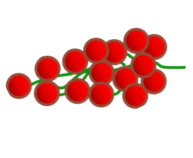 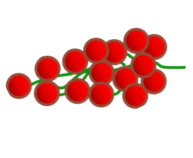 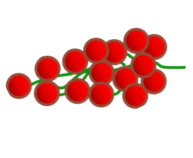 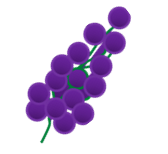 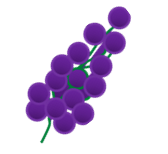 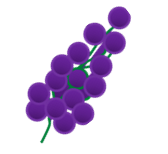 Ответ: 8 литров.
Ответ: 8 литров.
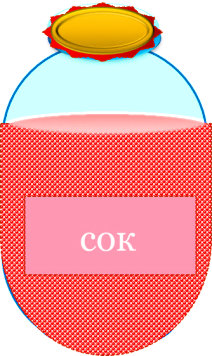 Урок 98. Сложение и вычитание в пределах 20
МАТЕМАТИКА
5. Объём банки с соком равен объёму четырёх бутылок. Объём бутылки равен объёму двух стаканов. Сколько стаканов может наполнить Катя соком из банки?
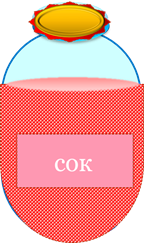 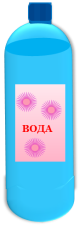 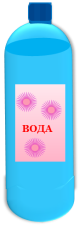 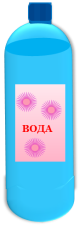 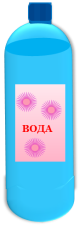 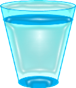 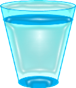 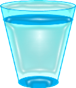 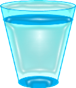 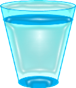 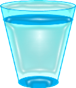 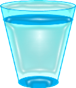 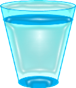 Внимание!
Данное задание можно выполнить интерактивно. Для этого презентацию надо перевести в режим редактирования.
Урок 98. Сложение и вычитание в пределах 20
МАТЕМАТИКА
5. Объём банки с соком равен объёму четырёх бутылок. Объём бутылки равен объёму двух стаканов. Сколько стаканов может наполнить Катя соком из банки?
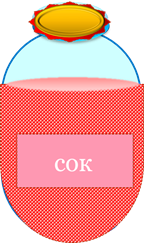 ПРОВЕРЬ!
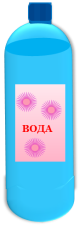 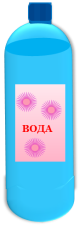 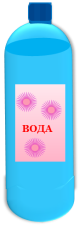 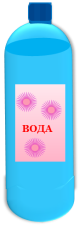 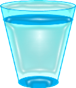 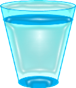 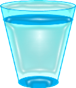 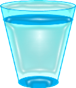 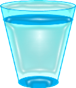 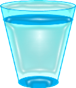 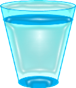 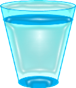 Ответ: Катя может наполнить соком 8 стаканов.
Урок 98. Сложение и вычитание в пределах 20
МАТЕМАТИКА
6. Вова начертил ломаную.
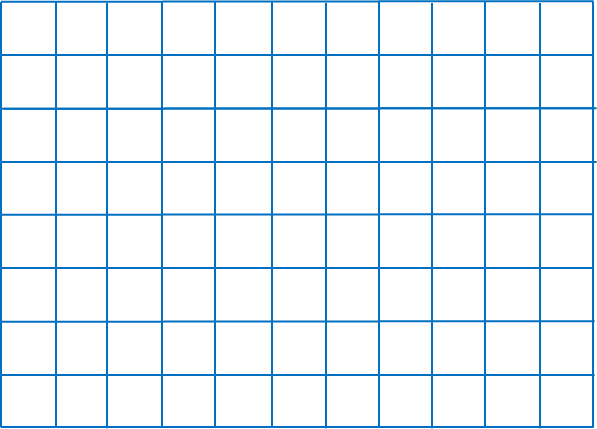 Квадрат
 Какая фигура получится, если замкнуть эту ломаную?
Начерти такую же фигуру.
Урок 98. Сложение и вычитание в пределах 20
МАТЕМАТИКА
7.
Петя сказал: « Все квадраты – прямоугольники».
Вова сказал: « Все прямоугольники -  квадраты».
Кто из них  прав?
Ответ:   прав
Внимание!
Данное задание можно выполнять интерактивно.  Во время демонстрации навести курсор на  нужную фигуру до появления ладошки. Кликнуть!
Вова
Петя
Урок 98. Сложение и вычитание в пределах 20
МАТЕМАТИКА
8* Как переложить одну палочку так, чтобы получилось верное равенство ?
ПРОВЕРЬ!
МАТЕМАТИКА
Спасибо!